Impacts on CMAQ Peak Ozone Predictions from using Different BEIS Biogenic Emissions Options
April 22, 2019
This study is looking into

The impact on CMAQ peak ozone predictions from using BELD water fix vs using the original BELD
The impact on CMAQ peak ozone predictions from using inline BEIS biogenic emissions vs offline BEIS biogenic emissions
CMAQ version 5.2.1
2016 beta emissions (2016ff) for anthropogenic surface 2D emissions and 8 inline point sources emissions
Four CMAQ simulations were conducted for the period of May to August 2016:
Inline BEIS with original BELD
Inline BEIS with BELD water fix
Offline BEIS with original BELD
Offline BEIS with BELD water fix
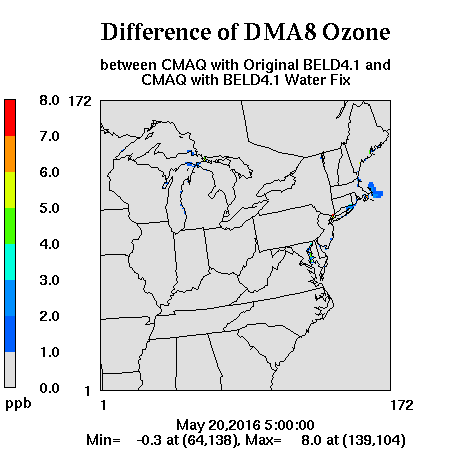 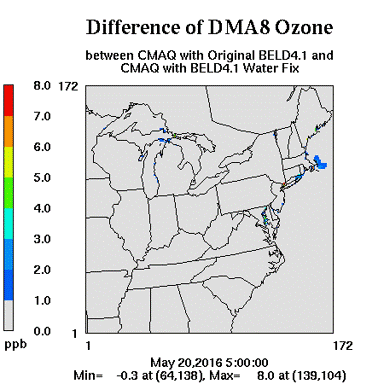 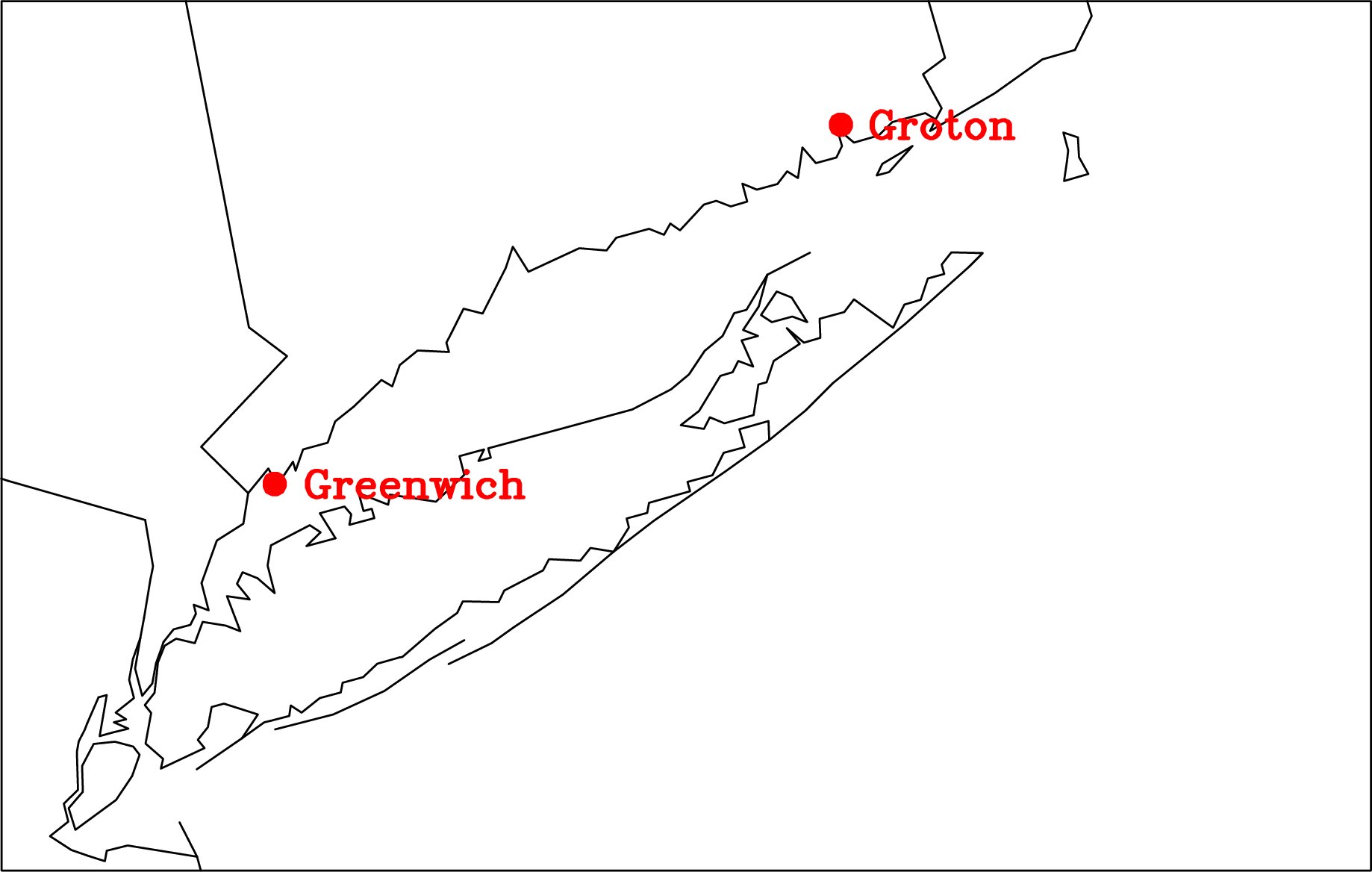 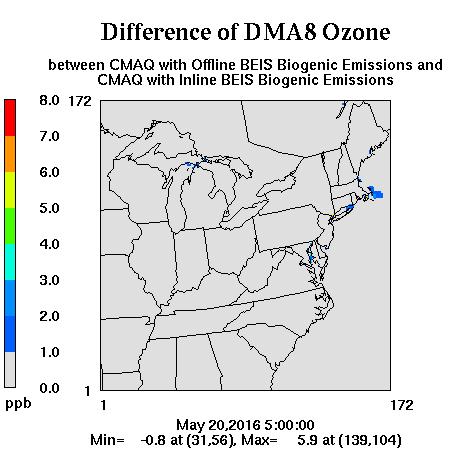 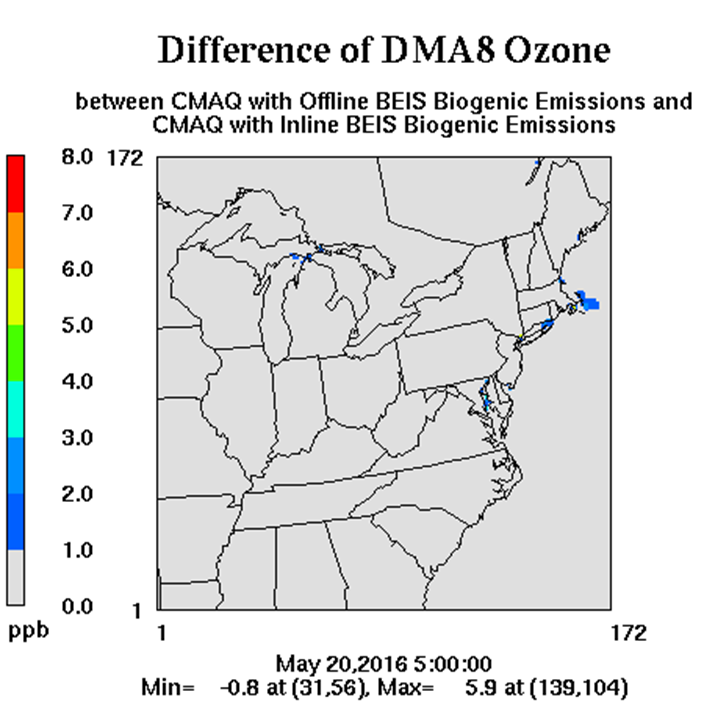 CMAQ4 Offline BEIS with BELD water fix
CMAQ2 Inline BEIS with BELD water fix

Two runs are with identical GSPRO (B10C6) and B3GRD files
Summary
CMAQ using BEIS biogenic emissions with BELD water fix can have nontrivial (30+ ppb) DMA8 ozone reductions, especially over Long Island Sound and along northeast shoreline.
CMAQ using offline BEIS biogenic emissions tends to have higher DMA8 ozone over water, compared to using inline BEIS biogenic emissions.